City Planning and Suburban Renewal Committee
1175 Sandgate Road, Nundah 
A005980915

9 May 2023

General Manager, Development Services
City Planning and Sustainability
AERIAL VIEW
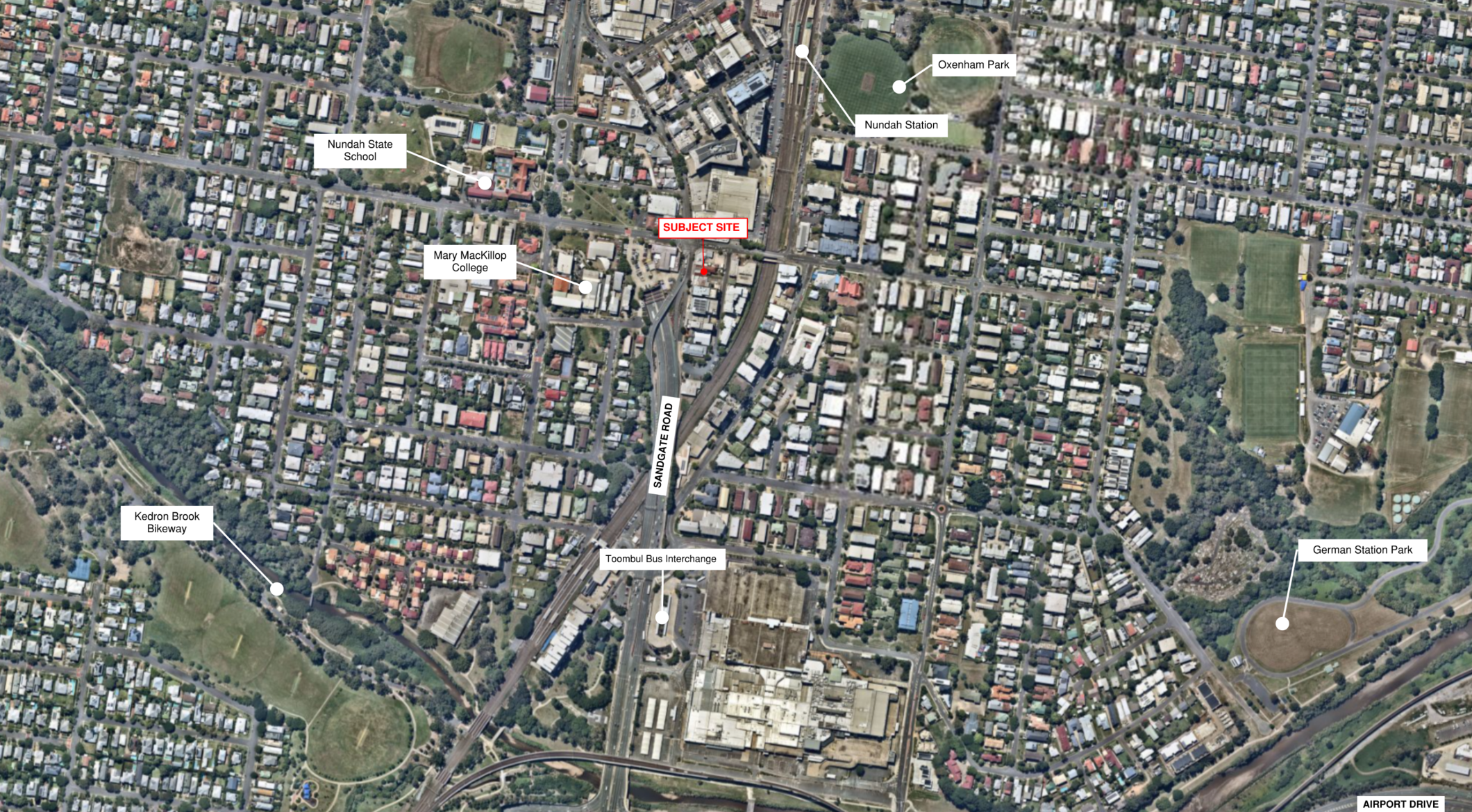 Aerial view of subject site
ZONE & CONTEXT
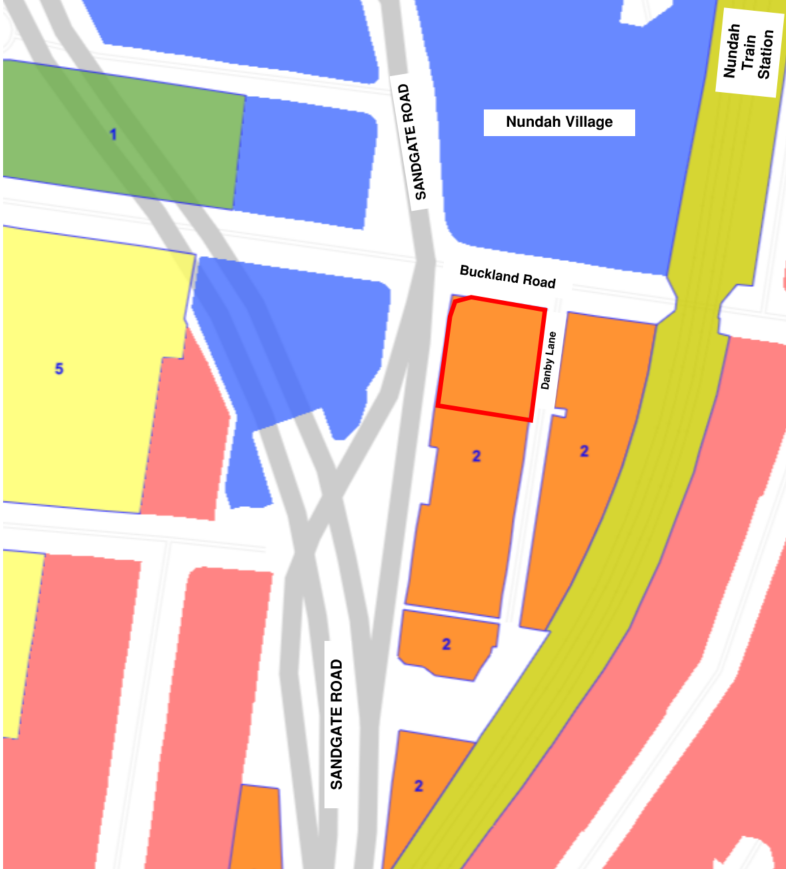 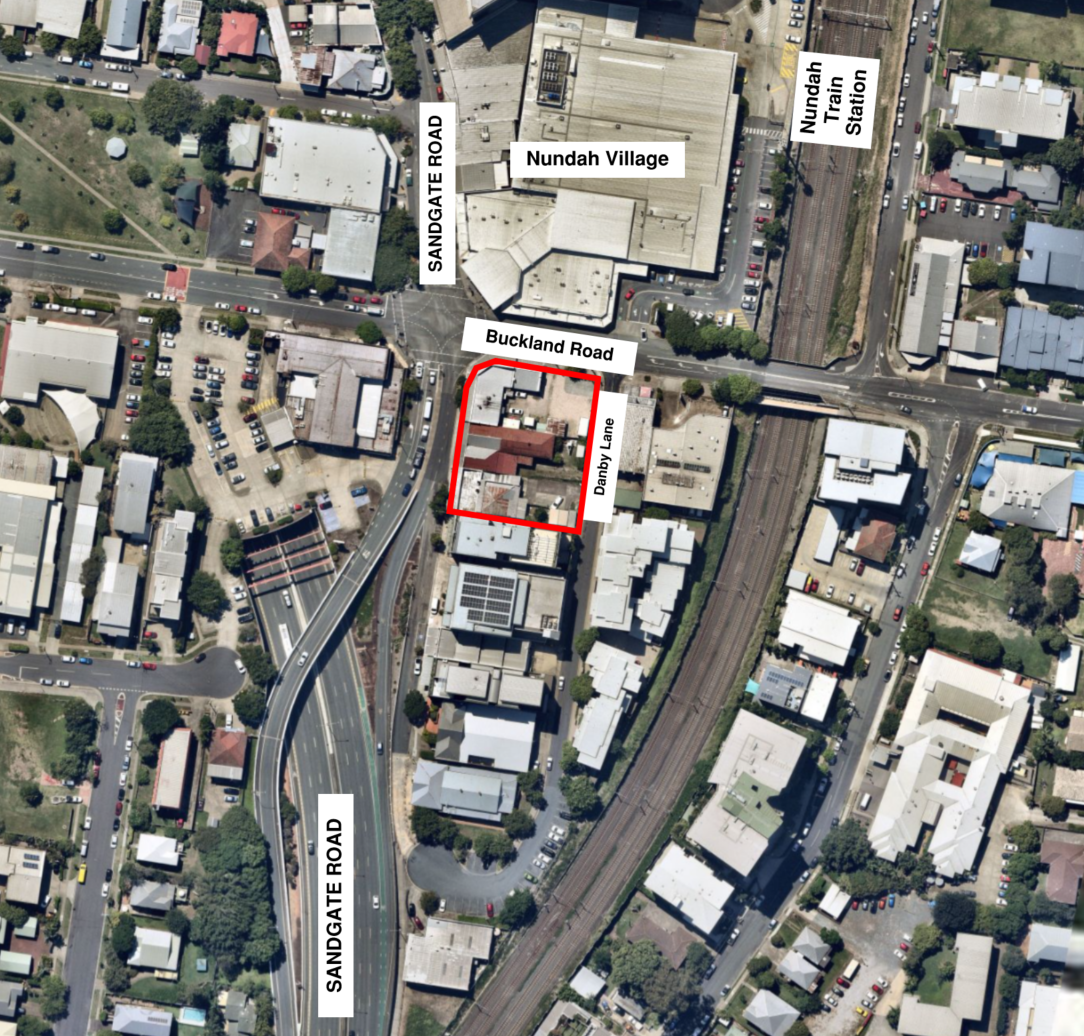 Site context
Zoning map (Brisbane City Plan 2014)
Medium density residential zone
Major centre Zone
Mixed use (Centre Frame) zone
Community facilities (Education purposes) zone
Open space (Local) zone
NEIGHBOURHOOD PLAN
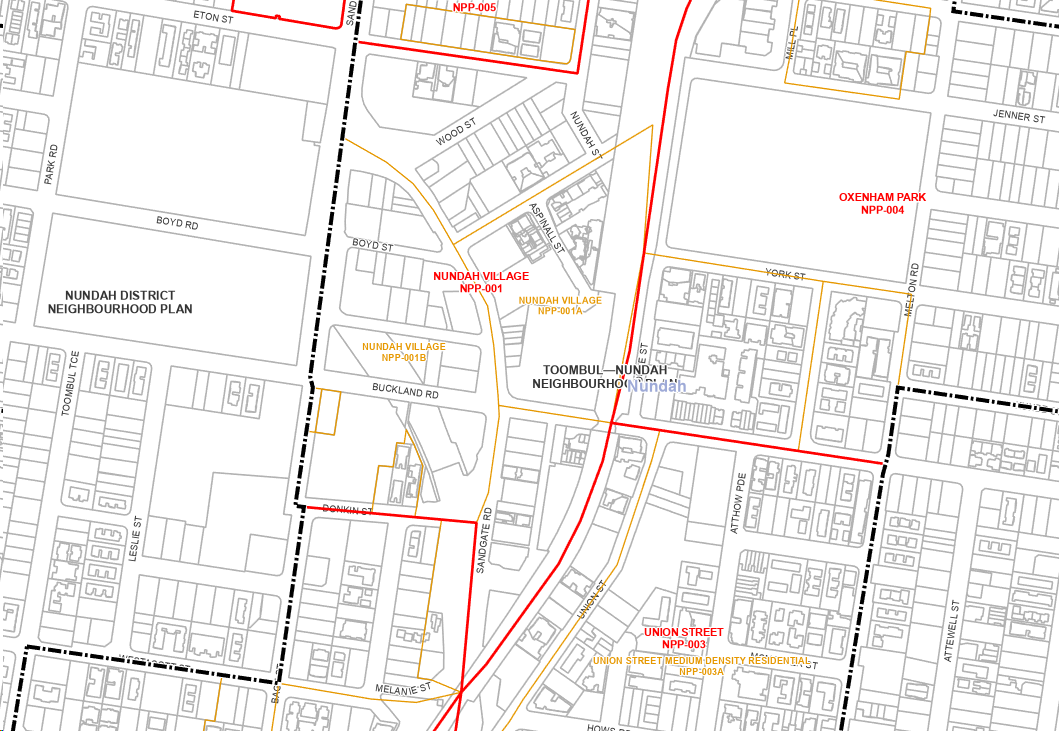 Toombul-Nundah neighbourhood plan precinct boundary
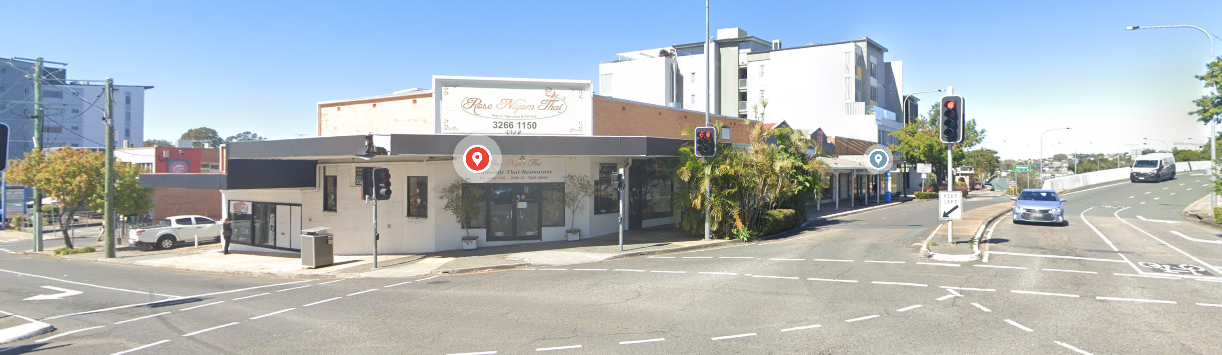 Existing Streetscape
DEVELOPMENT OVERVIEW
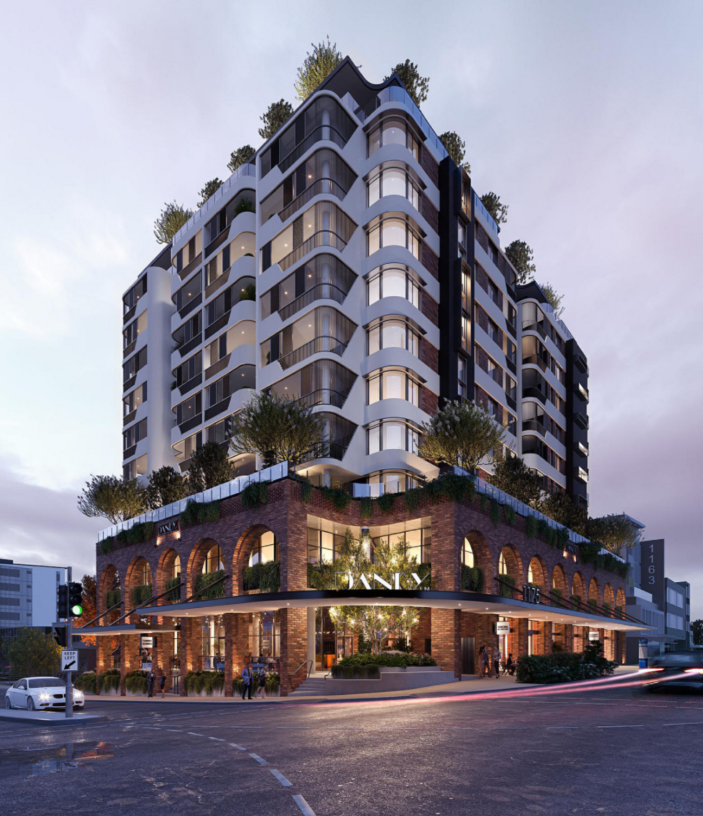 Owner: Buckland Projects Pty Ltd 
Applicant: Urban Strategies Pty Ltd
Site area: 1,949m2
Category of assessment: Impact assessable 
Land use: Material change of use – Multiple Dwelling (84 units), and Centre Activities (Shop, Office, Food and Drink Outlet, Bar and Hotel)
Built Form: 11 storeys in height including a two (2) storey podium
Figure: Development Perspective
CHANGE TO THE APPLICATION
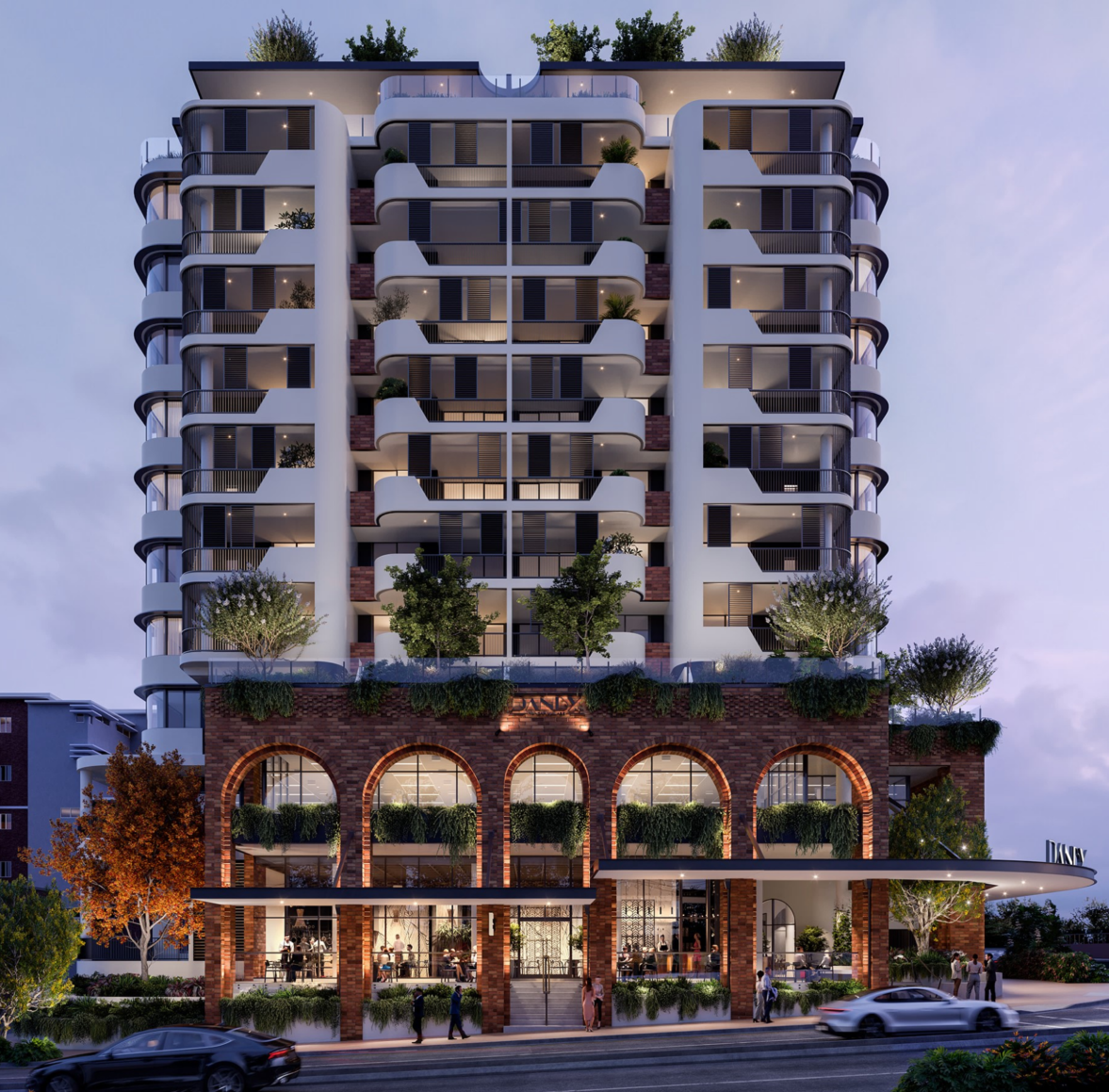 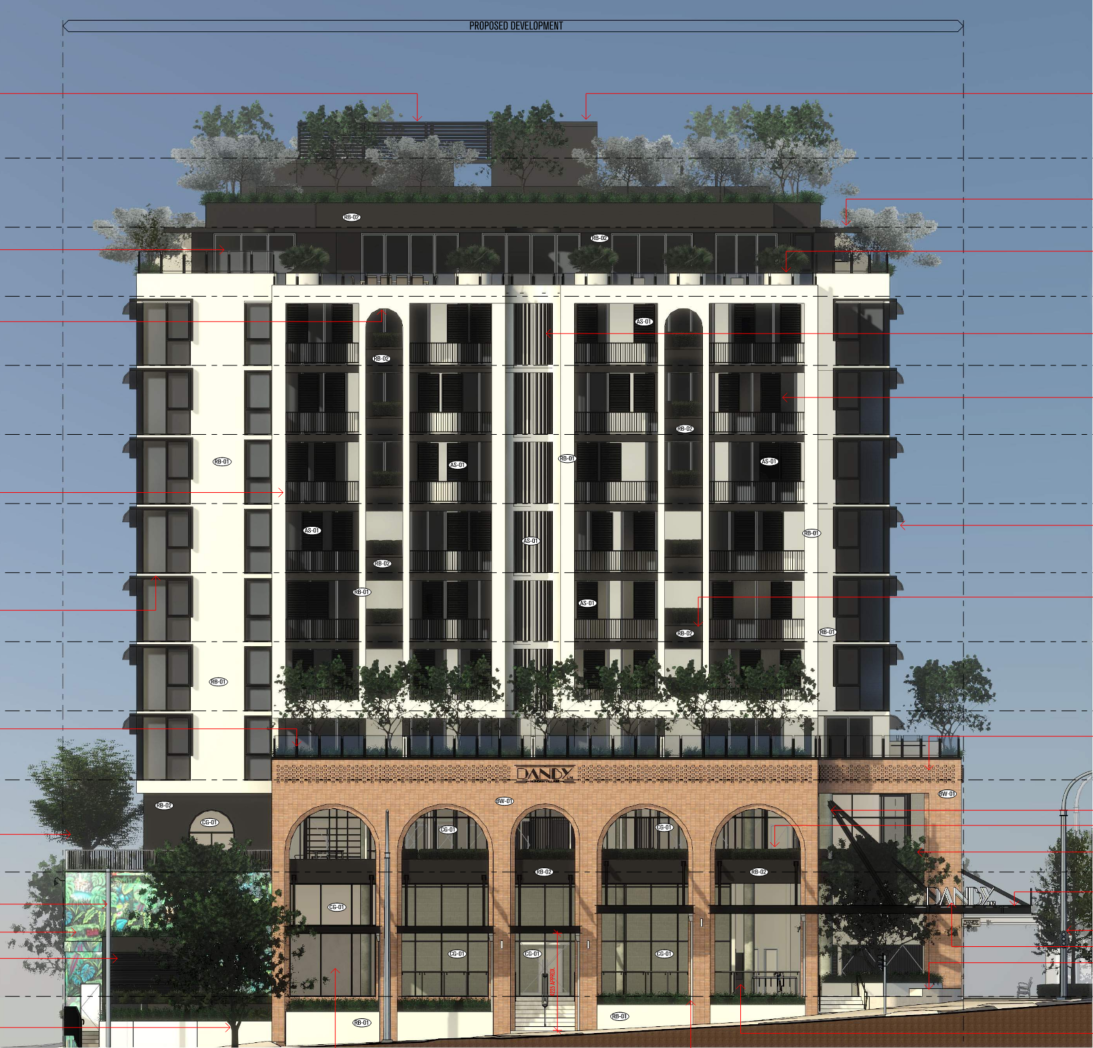 Figure: Original proposed built form
Figure: Approved built form
DEVELOPMENT OVERVIEW
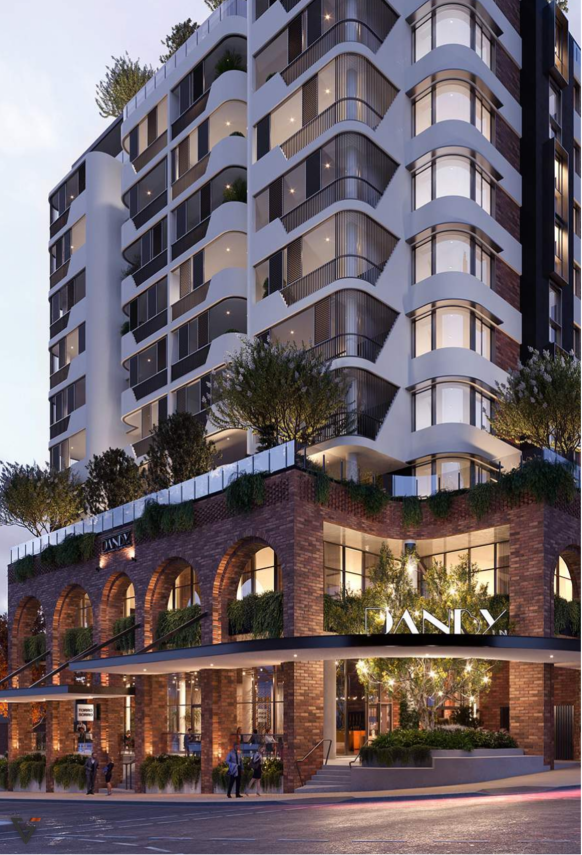 Development details:
11 storeys in height 
Four (4) basement levels
Two (2) storey podium containing centre activities
Nine (9) storey tower 
Rooftop garden 
1,547m2 commercial gross floor area, split into six (6) tenancies
High quality design features that achieve architectural excellence and respond to the “Buildings that Breathe” design guidelines
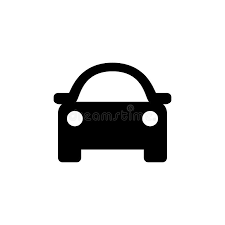 147 resident
21 visitor
39 commercial
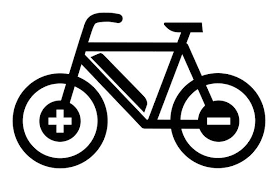 Minimum 116
Parking Provision
Figure: Development perspective
Figure: Development elevation
BEDROOM MIX
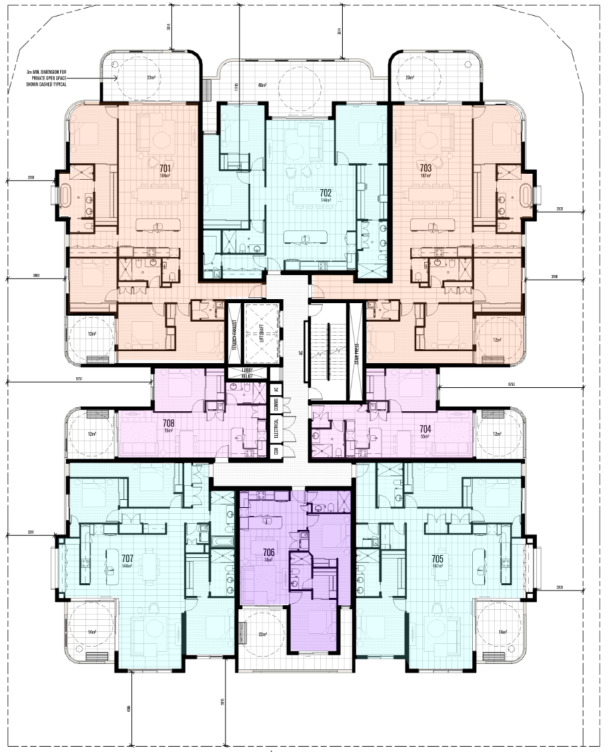 Provides 84 dwellings
28 x 1 bedroom
Approx. 56m2
20 x 2 bedroom
Approx. 77m2
25 x 3 bedroom 
Approx. 114m2
11 x 4 bedroom 
Approx. 194m2

Suitable for down sizers, young professionals and/or families
Legend :
2 bedroom 
1 bedroom
4 bedroom
3 bedroom
Figure: Floor plan level 7 floor plan
RECREATIONAL AREAS
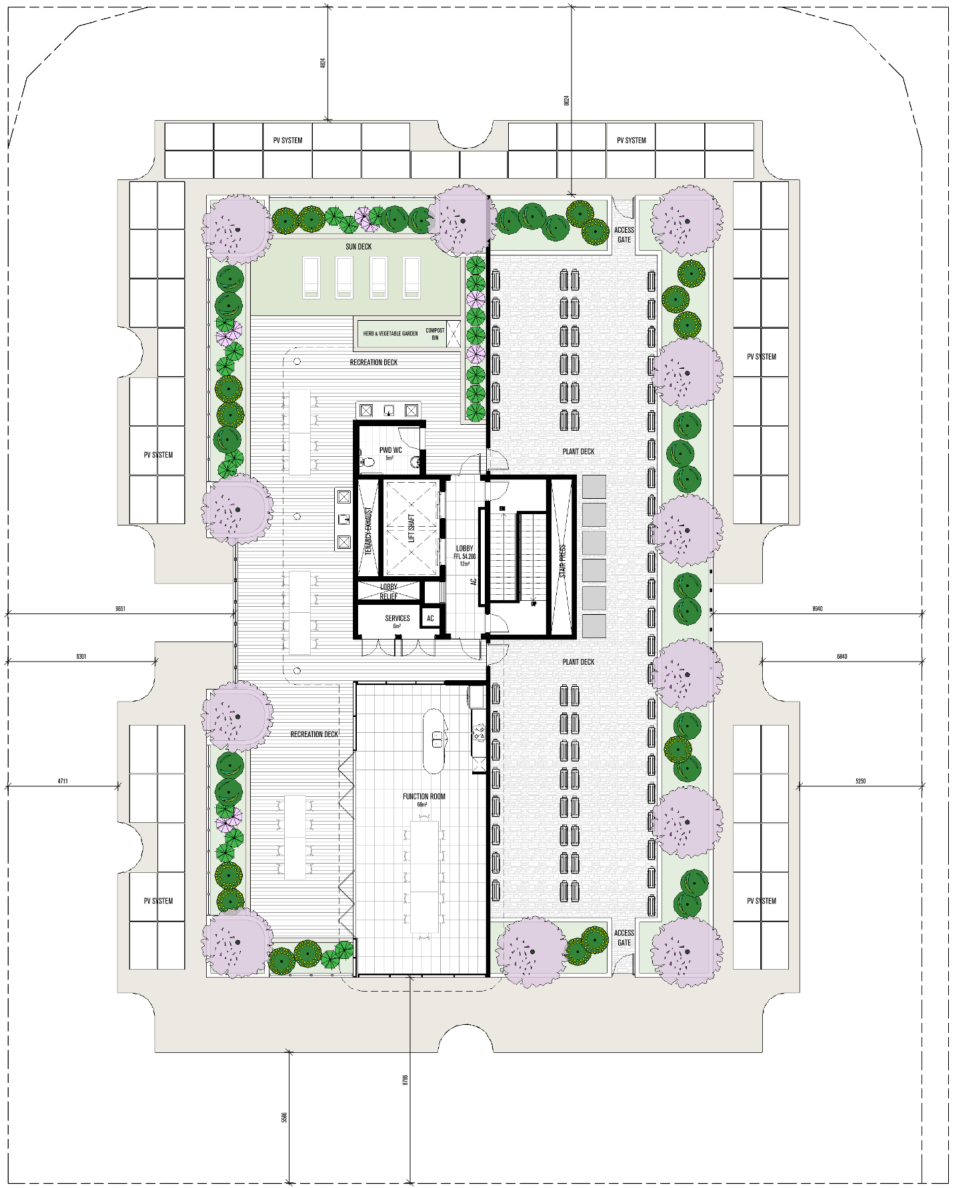 Private open space areas range between 12m2 – 77m2
Active and passive communal open space 
Swimming pool provided on the level 2 podium 
Rooftop garden provided
Undercover BBQ facilities 
Sun lounge deck
Recreational deck 
Herb and Vegetable garden
Compost bin 
Containerised planting
Figure: Rooftop plan
CENTRE ACTIVITES
Ground Level:
Shop, Office, Food & Drink, Bar, Hotel
Tenancy 1 – 166m2
Tenancy 2 – 71m2
Tenancy 3 – 125m2

Second Level:
Limited to Office 
Tenancy 4 – 584m2
Tenancy 5 – 113m2
Tenancy 6 – 152m2
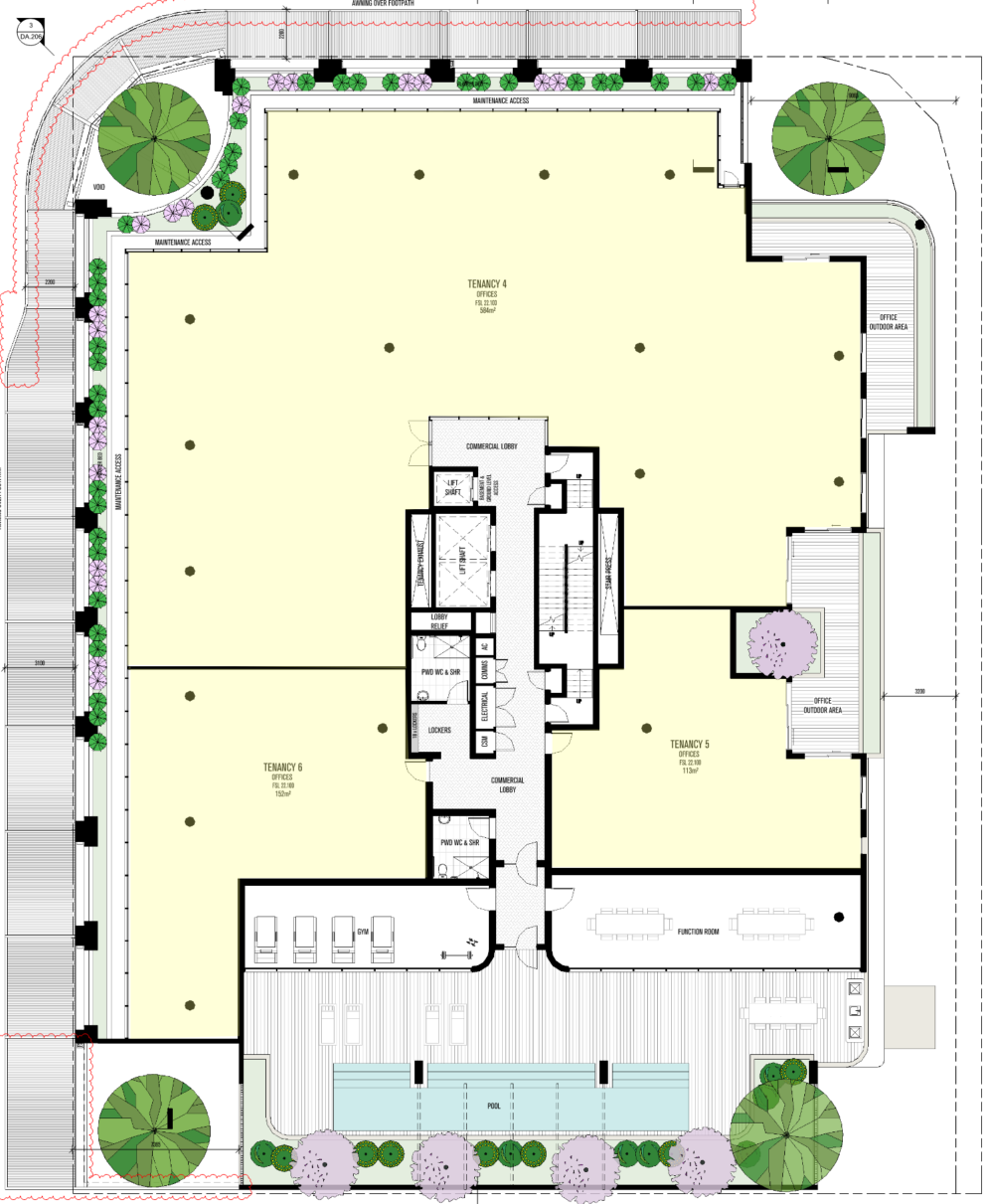 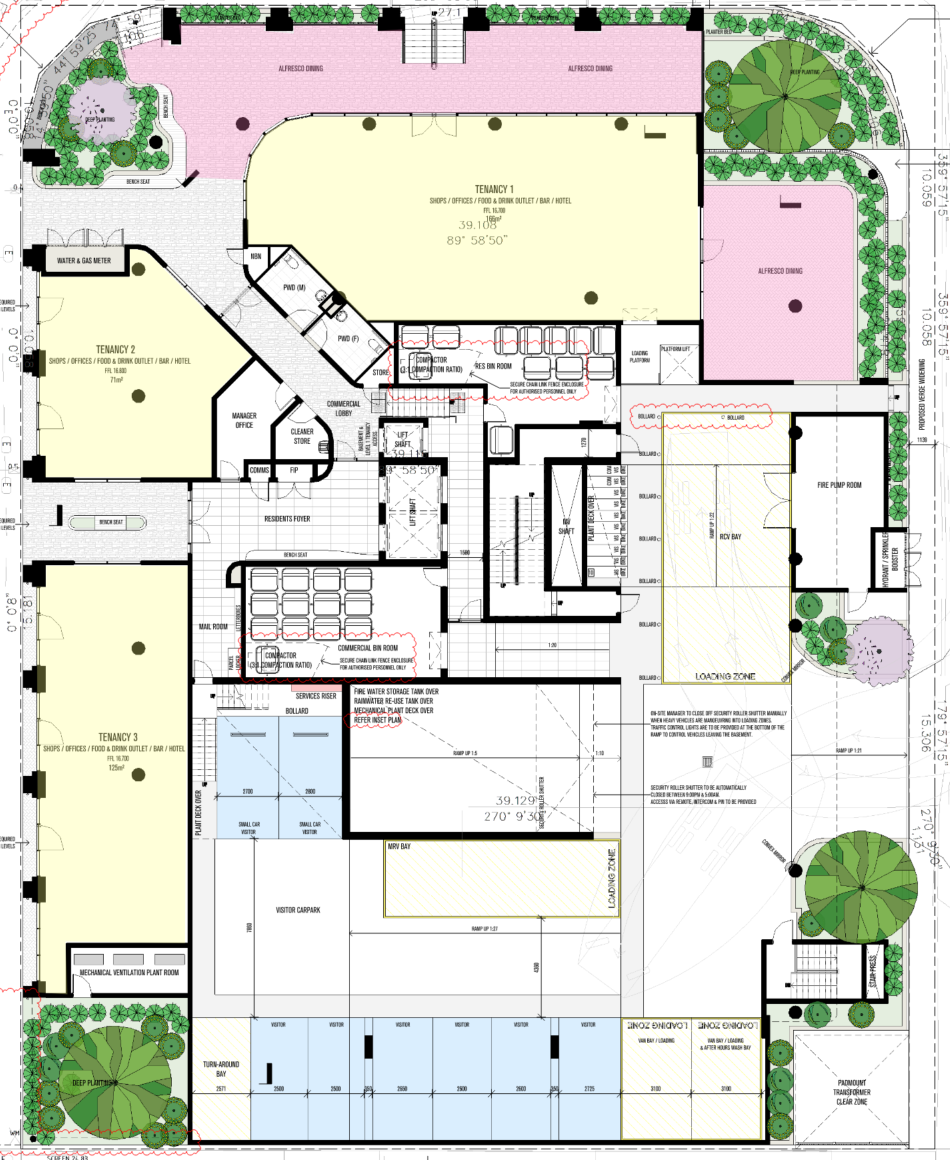 Figure: Ground floor
Figure: Second floor
Legend :
Hours of operation 6:00AM to 10:00PM
Alfresco dining opportunities provided 
Supports the village community
Commercial tenancy
Indicative alfresco dining area
BUILT FORM
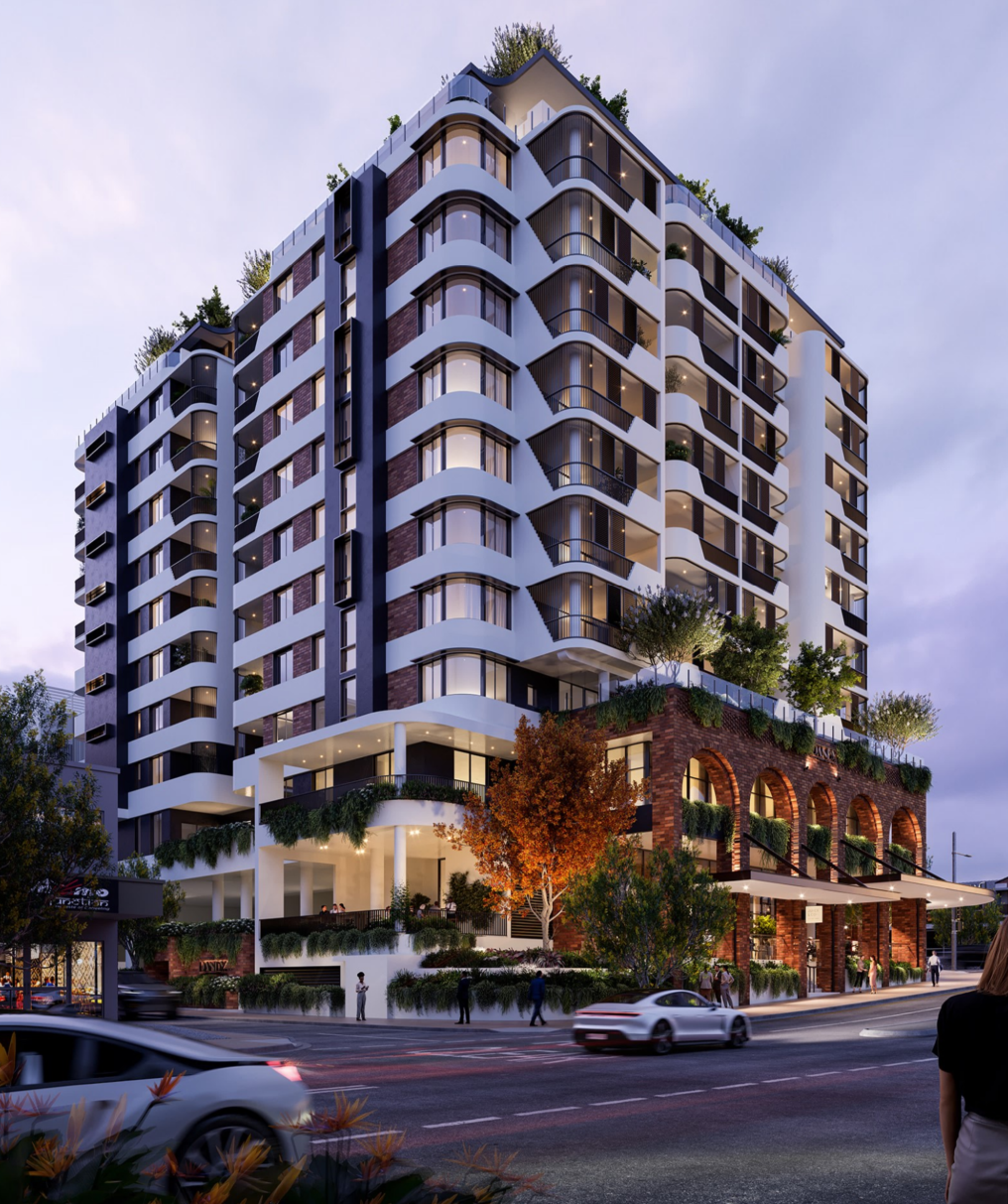 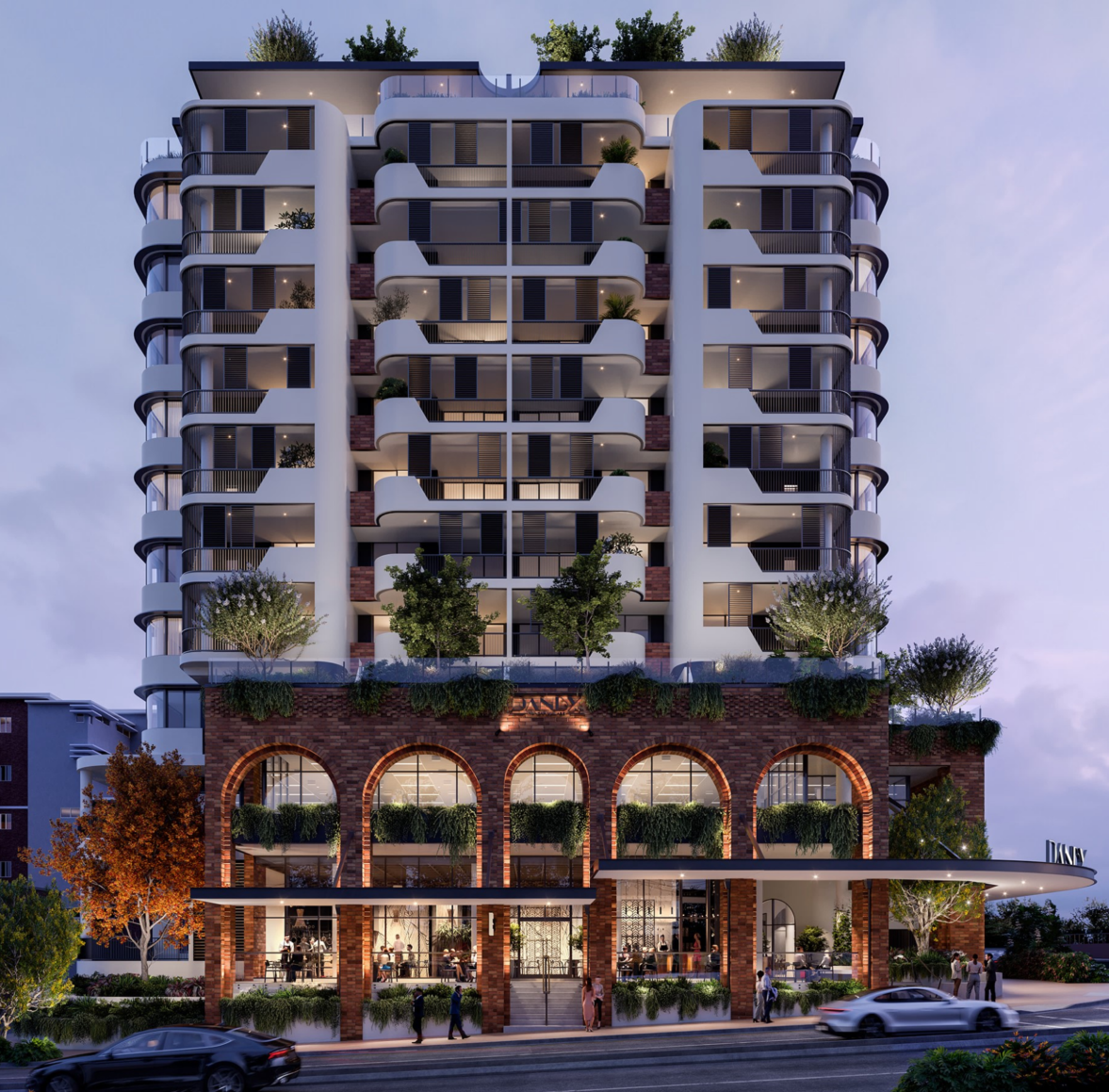 Building façade provides substantial articulation
Modern, dynamic and durable high quality materials utilised 
Reduced energy via solar panels and design to maximise natural light 
Shading devices to windows and balconies 
Considered / feature  landscaping to enhance the subtropical feel
Creative lighting conditioned
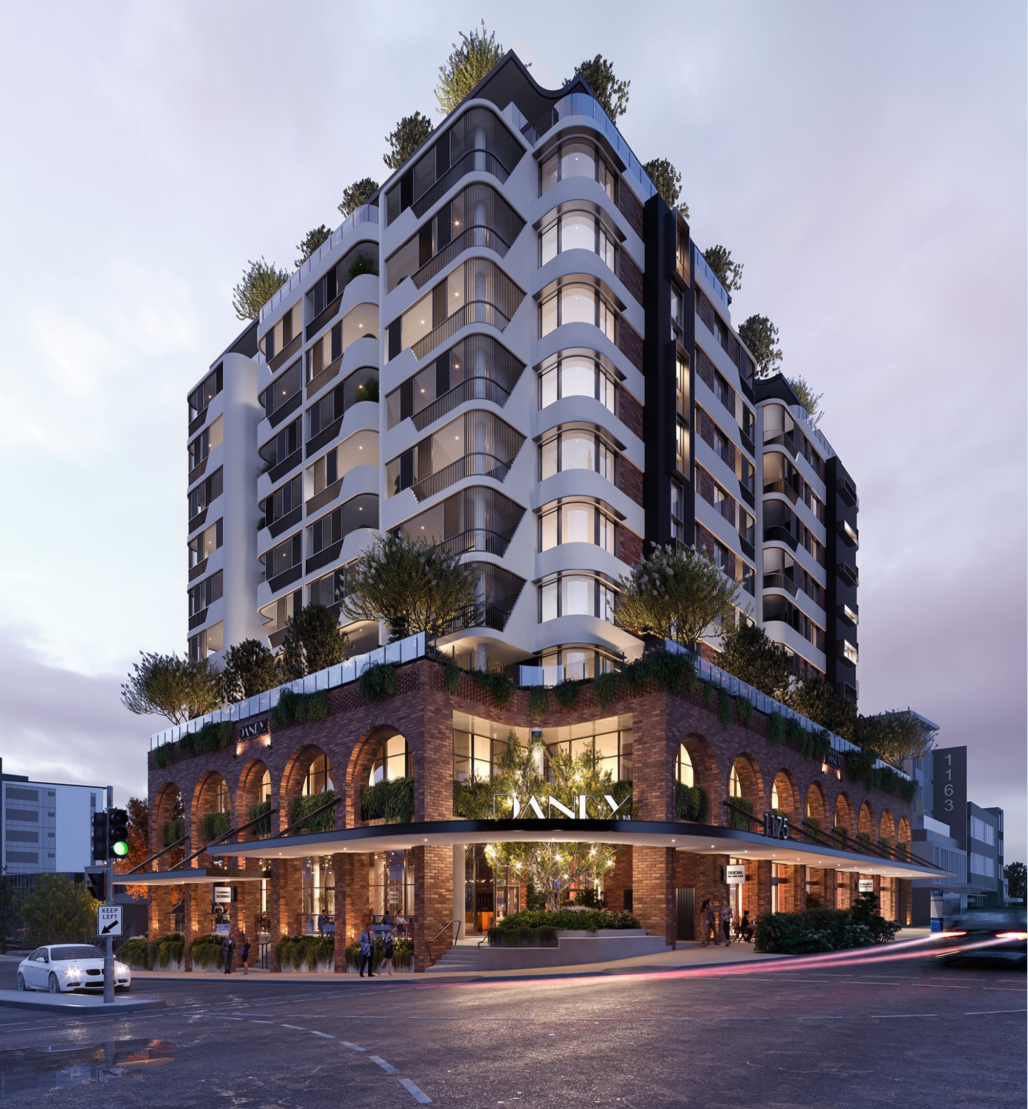 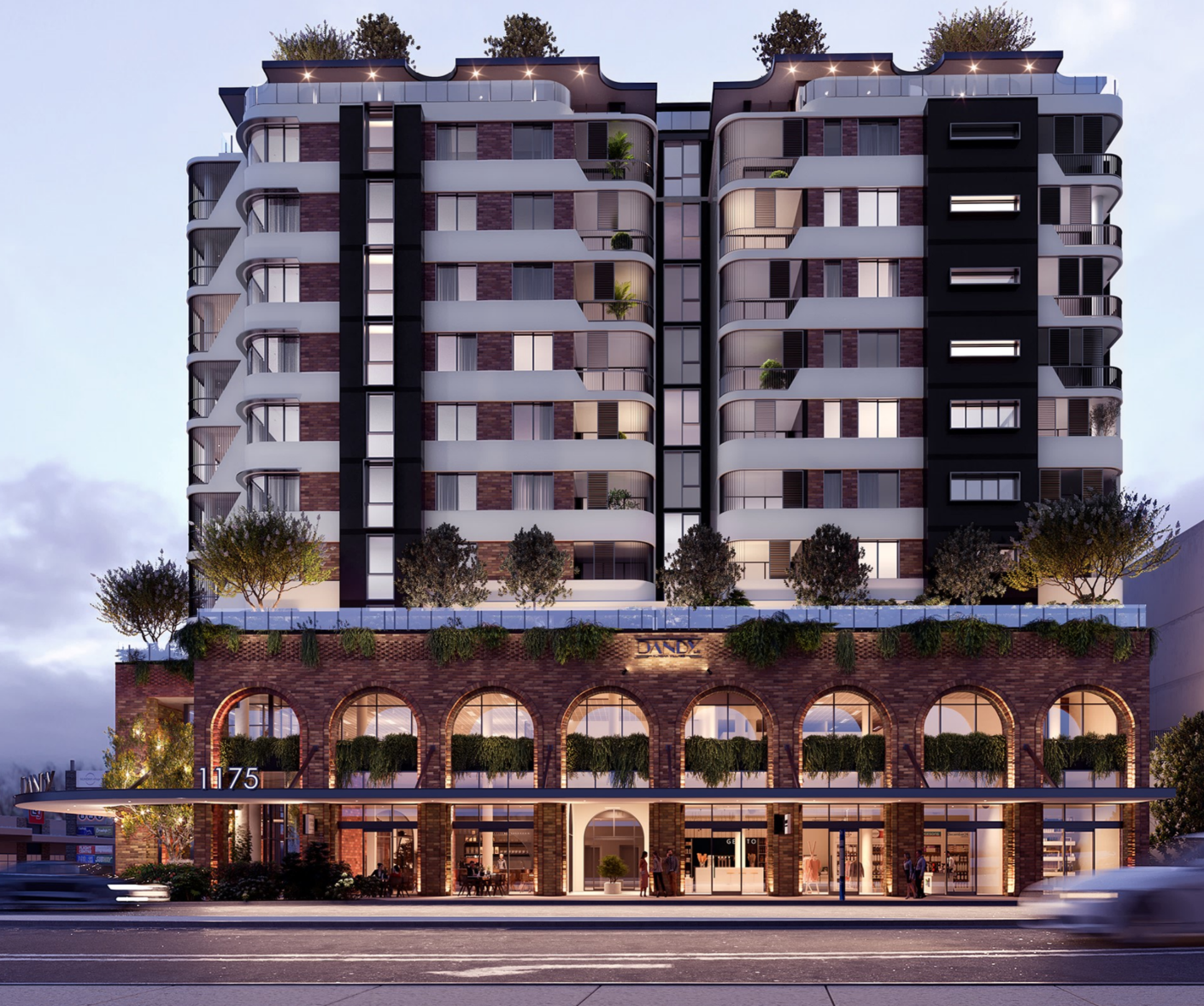 Figure: Development perspective
STREETSCAPE ACTIVATION
Pedestrian awning and lighting provided along the site frontage
Increased public surveillance to three streets 
2.5m widening to Danby Lane and corner truncations 
Land use mix and building design supports, connects and integrates with surrounding locality
Will create a sense of place and new land mark for the neighbourhood
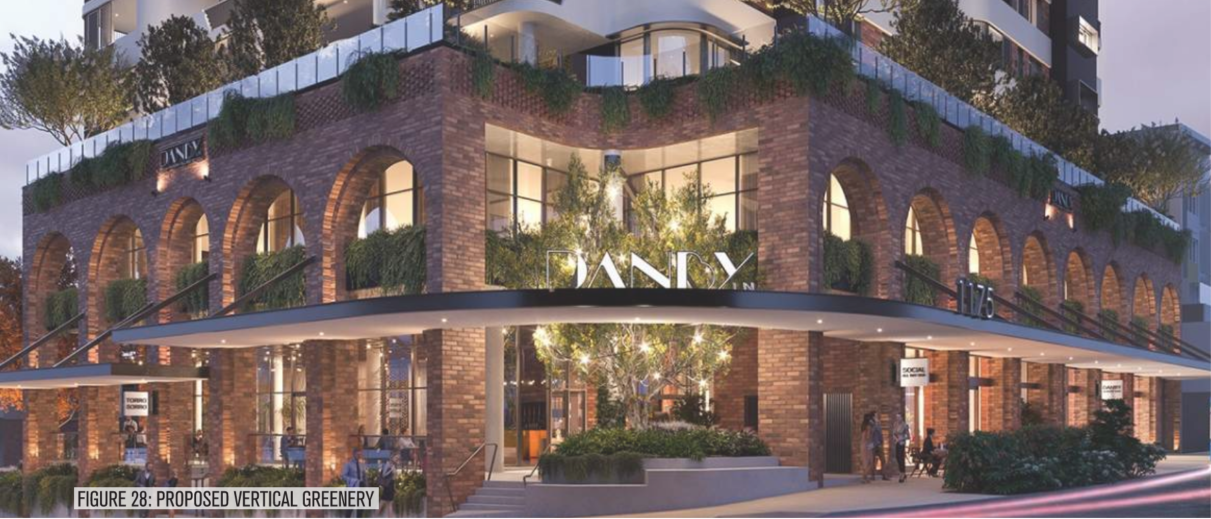 REASONS FOR APPROVAL
The development application was approved for the following reasons:
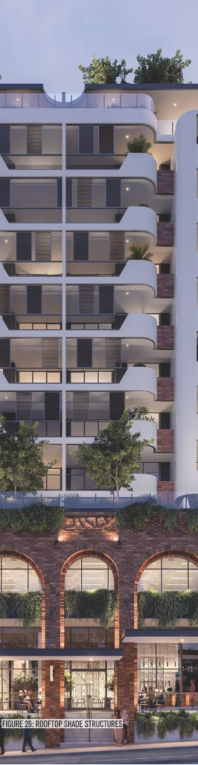 The development creates a mixed use environment complements and supports, but is  distinguished from and does not compete with the retail and entertainment functions of adjoining centres
It diversifies the range of activities and functions available in the vicinity, including the commercial, residential and community uses that complement the retail focus of adjoining centres
The proposal contains an integrated mix of retail, office, residential and entertainment uses while providing for higher density dwellings close to public transport and centres
The development is a height, scale and form which is consistent with the amenity, character, infrastructure assumptions and community expectations for the area. The building design achieves a human scale at the street level and provides activation of the street level through appropriate location of uses and building design
The proposal enhances the Nundah village precinct through provision of a variety dwelling sizes and commercial activities needed to service the everyday shopping, convenience and lifestyle needs to service the local district and community
The building respects the traditional village character of the main street environment through building design and street level activation while providing modern premises in which business can thrive
The development is tailored to the site considering its intensity of activity, range of uses and proximity to public transport, community facilities and other infrastructure
The building presents a coordinated and integrated design response to the locality
Questions?